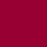 Modification du Règlement d’exécution du PCT au 1er juillet 2019
Modifications du règlement d’exécution
Modification de la règle 69.1.a) du PCT
 Autorise l’IPEA à commencer l’examen préliminaire  international lorsqu’elle :
est en possession de la demande d’examen préliminaire  international, des taxes applicables, du rapport de recherche internationale et de l’opinion écrite
sauf si le déposant a expressément demandé à l’IPEA de différer le commencement de l’examen préliminaire  international après que le délai applicable pour présenter une demande d’examen préliminaire international selon le Chapitre II a expiré (règle 54bis.1.a)) (au lieu de commencer l’examen préliminaire international uniquement à l’expiration de ce délai)
Applicable à toute demande internationale à l’égard de laquelle une demande d’examen préliminaire international est présentée au 1er juillet 2019 ou à une date postérieure